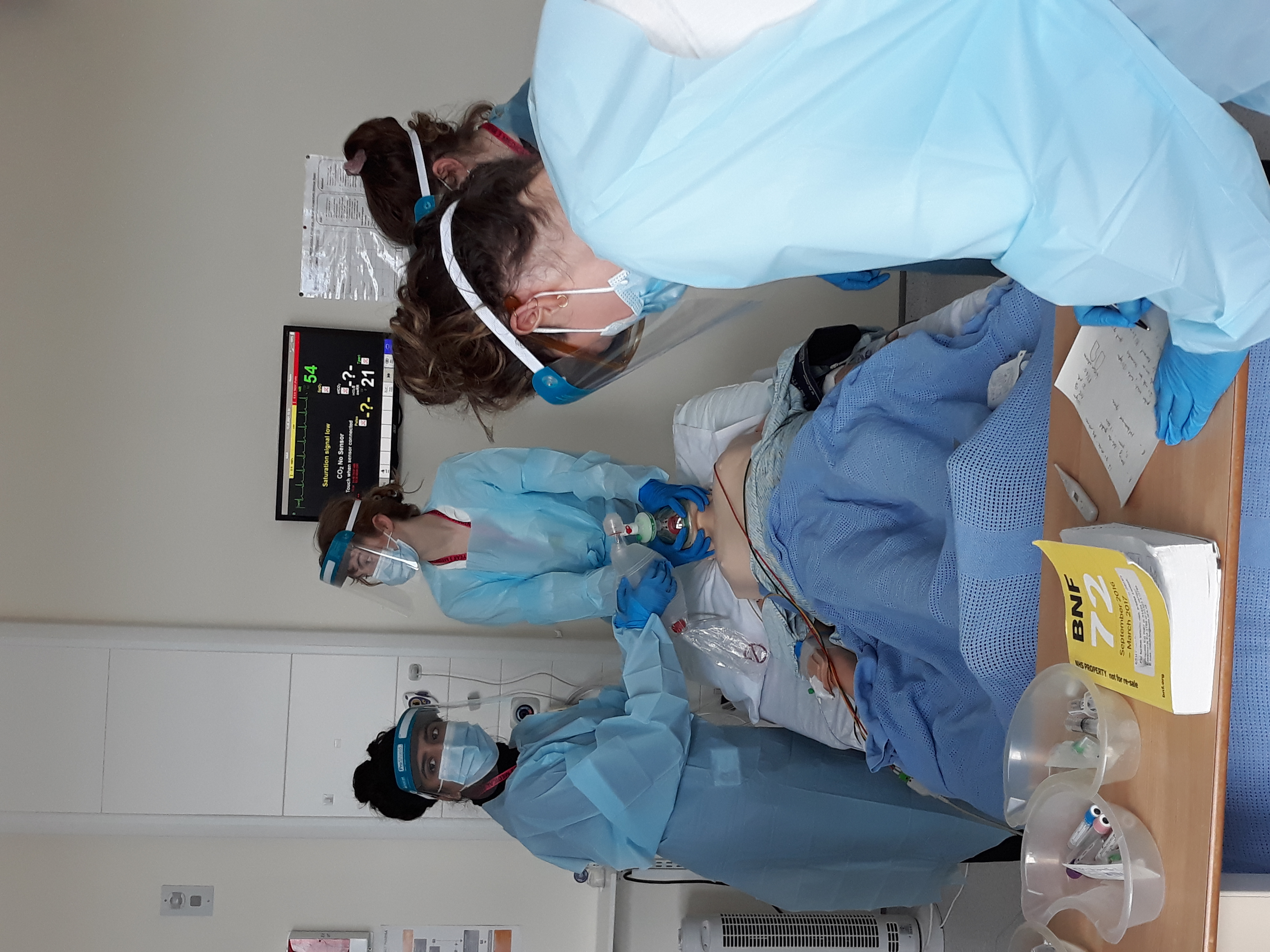 Induction 24/4/23
Welcome to East Sussex  Healthcare  Trust
Induction Sara Hampson RoomMonday  24/04/2022
4/24/2023
Copyright Landon Hotels 2015 CONFIDENTIAL
Medical Students’ Induction
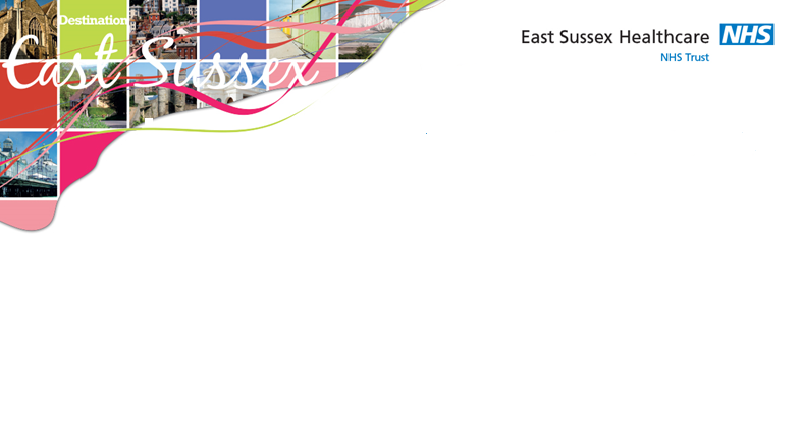 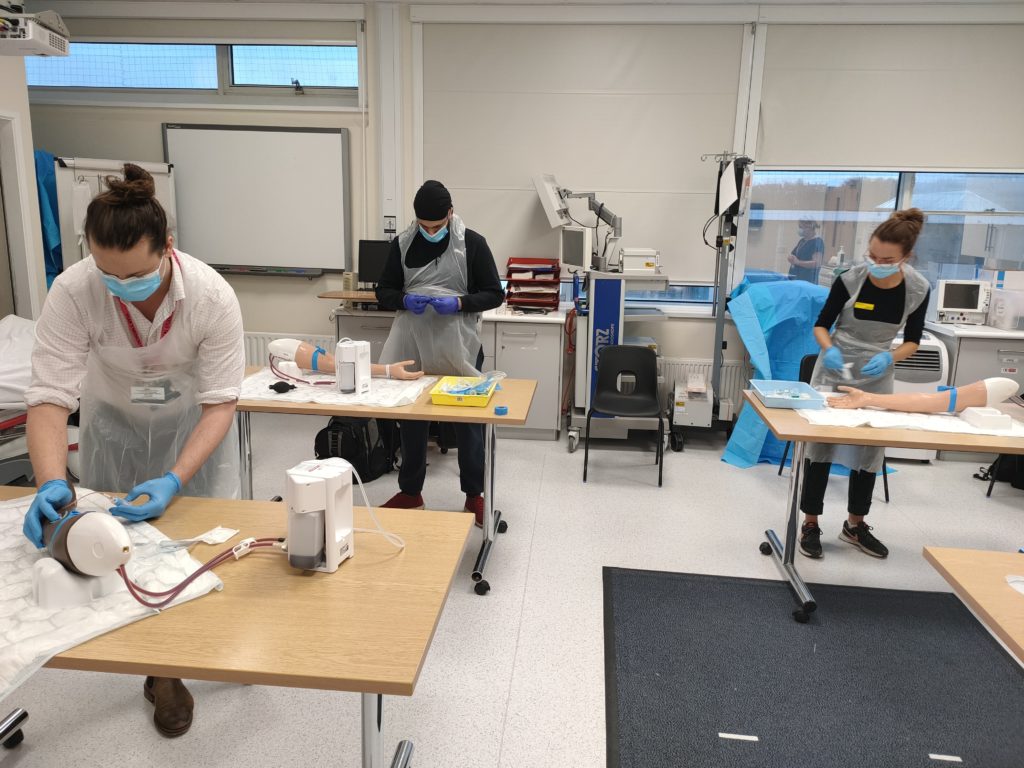 Welcome
Dr John Somarib (KCL Sub Dean)
Dr Kamil M Quraish KCL Acute Care Block Lead) 
Dr Rannie Nahas(KCL – Acting  LTC Block Lead)
Undergraduate Administrator – Angela Geoghegan
Education Fellows   
Pastoral Fellow - Paul Gosling
Pastoral Support – Rev Graham Atfield :  
      “What do Chaplains Do?”
Mandatory training – PPE, fire training, infection control
Tour of the hospital
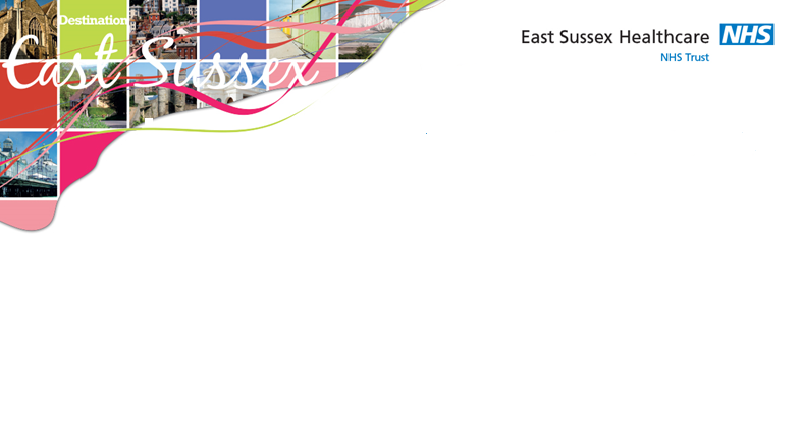 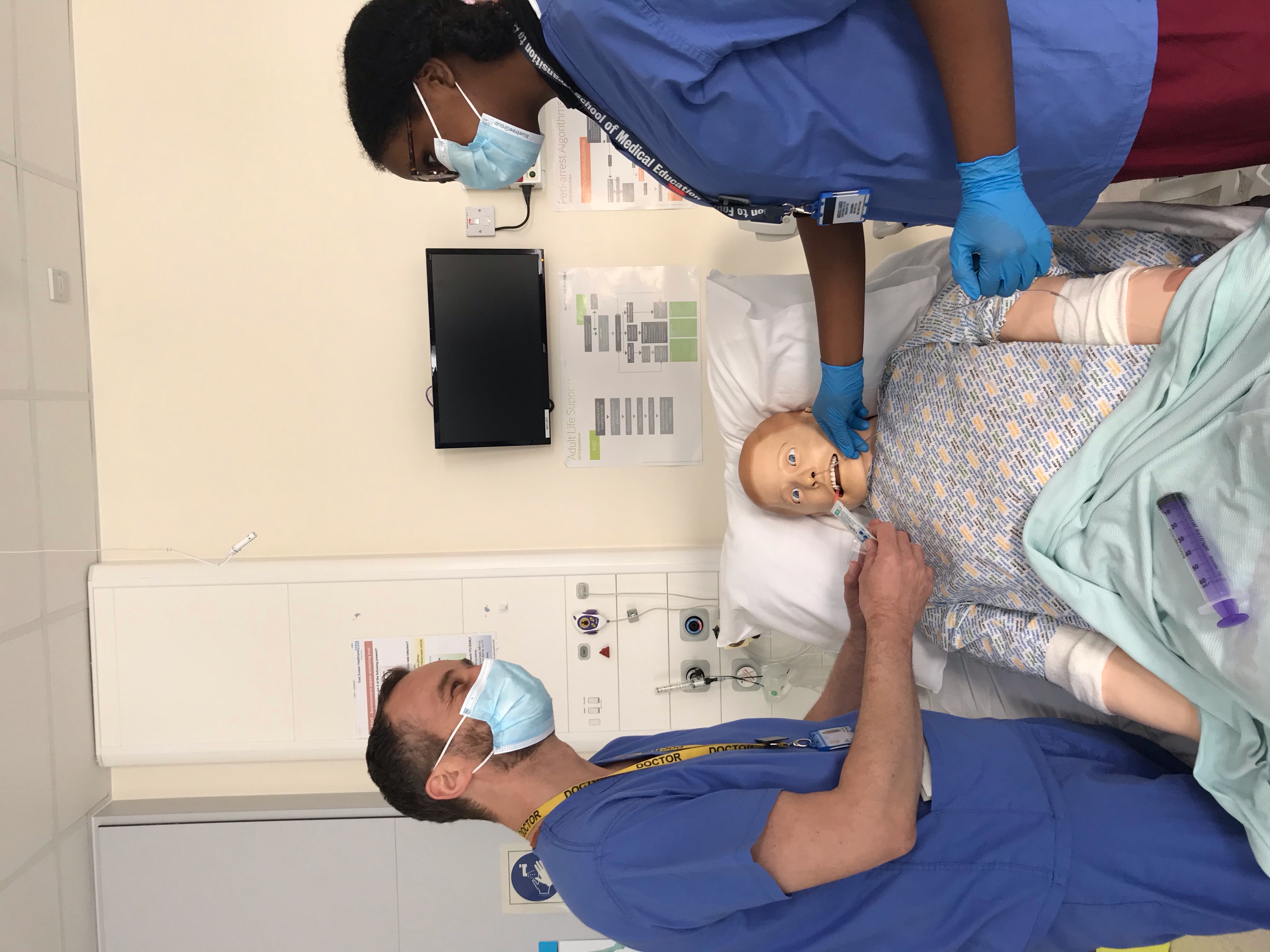 We aim to make your stay enjoyable, educational and productive whilst at East Sussex Healthcare NHS Trust.
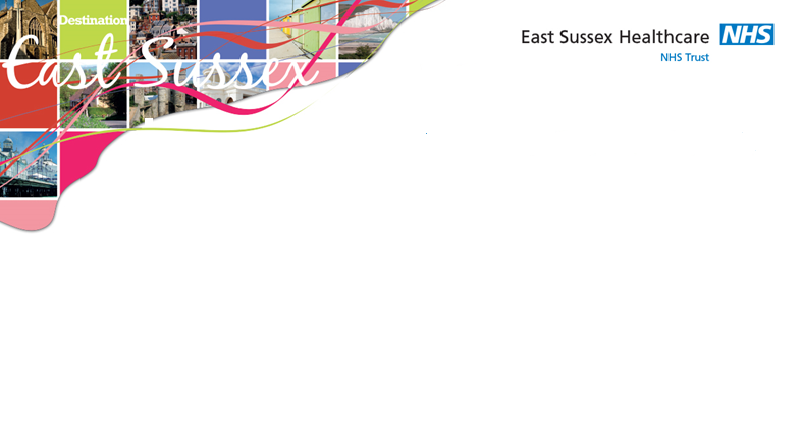 Medical Student Leads
Educational and Pastoral Fellows
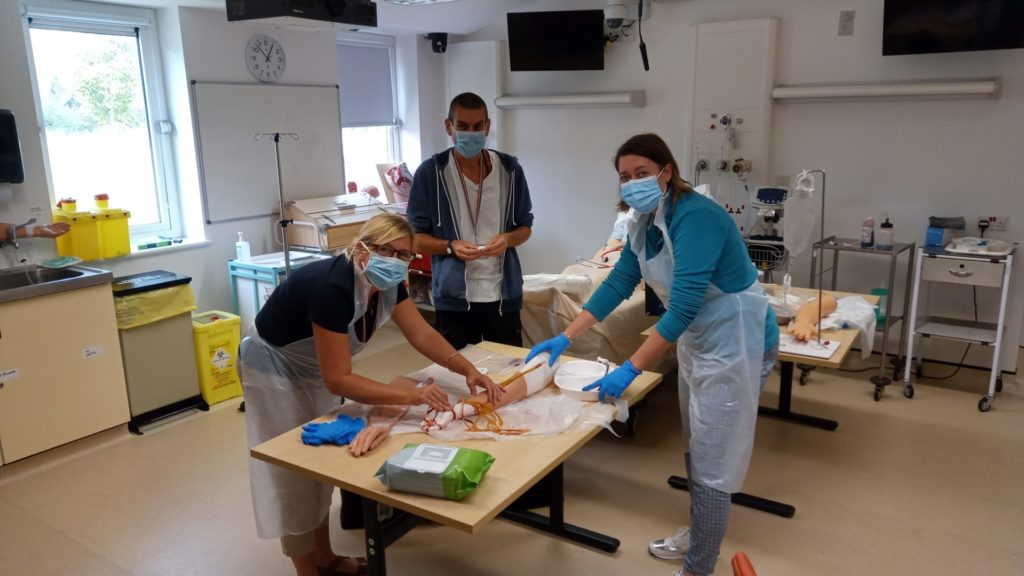 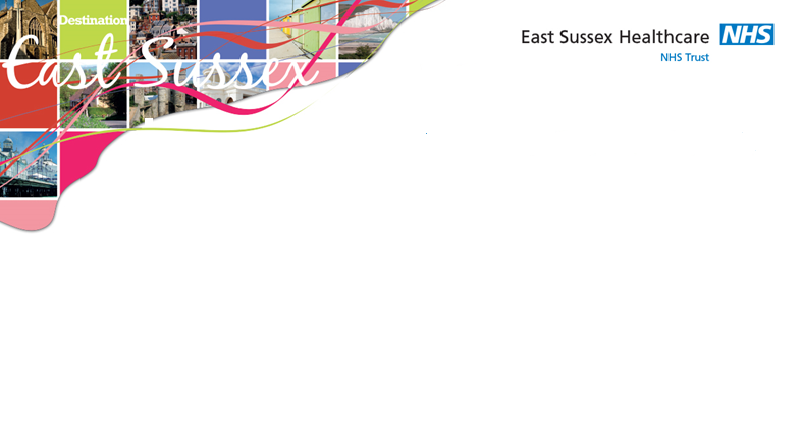 Structured Teaching/Learning opportunity
Ward rounds and bedside teaching – Fy1
Grand rounds/ Schwartz rounds
Structured teaching/lectures
Clinics and on-Calls 
Allocation to Fy1
Simulation/ skills lab
Resus and acute care teaching 
voicing your educational needs
logbooks
24/7 Library
Foundation doctor-led teaching 
    (Tues & Thurs)
TTF1s  24 April to 16 June 2023      EDGH
4/24/2023
Copyright Landon Hotels 2015 CONFIDENTIAL
4/24/2023
Copyright Landon Hotels 2015 CONFIDENTIAL
Time table
Grand RoundGrand Rounds on Mondays-  12:30pm lunch for 1pm Talk.  Lecture Theatre
May 15th – Professor Patel, Cardiology
May 22ns – Library Services – Sabelo #Masasure
June 5th – Palliative Care – Dr Palliative
June 12th – Clinical Key
Virtual On Call and Simulation
Ed fellow to confirm dates and time

QURAISHI, Mohammed Kamil
4/24/2023
Copyright Landon Hotels 2015 CONFIDENTIAL
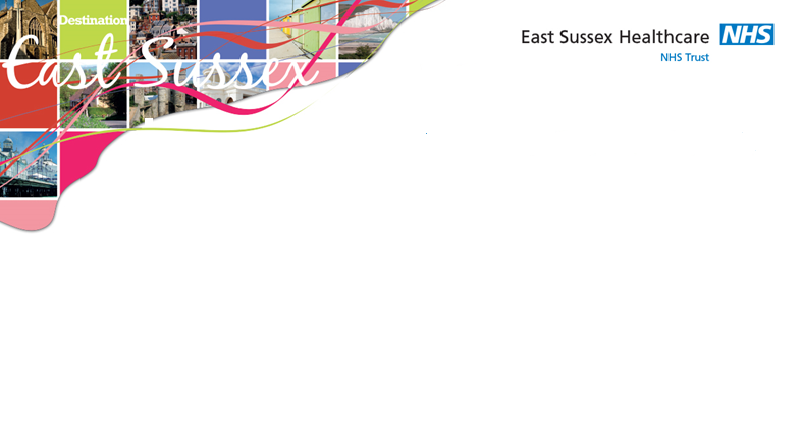 Pastoral Support
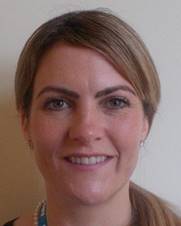 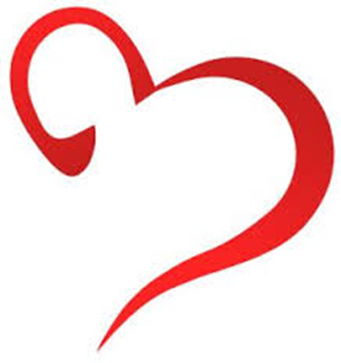 Nurse Pastoral Fellows:
Jodi Wilkinson and Paul Gosling 

See student handbook for extensive list 
of sources of support
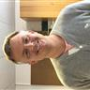 ASK  and  TELL
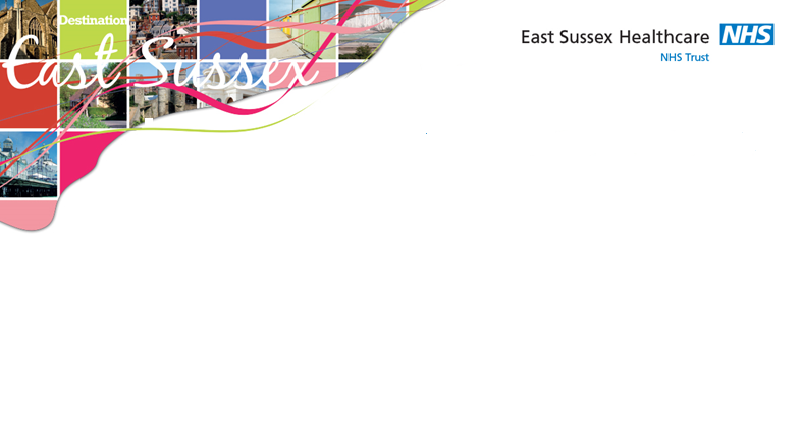 ASK us questions 

TELL us if something concerns you

Make the most of your learning experience
4/24/2023
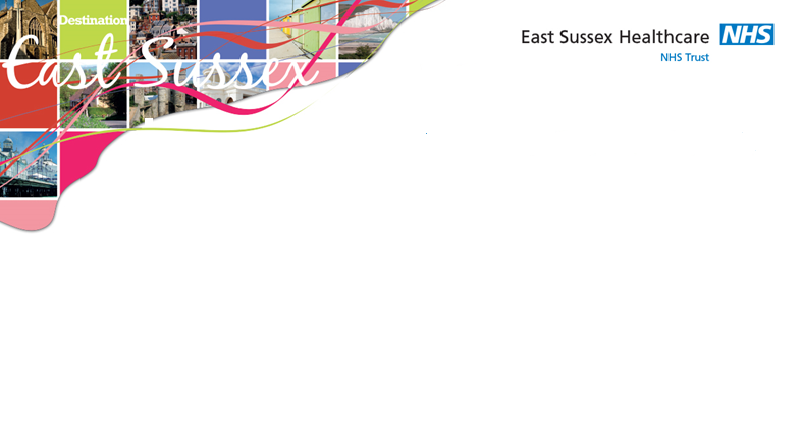 Library
The library is open Monday to Friday 8.30am to 5.00pm. Outside these hours users can access both libraries using their Trust swipe card for 24 hour access. 
 If you need to contact library  please email them on esh-tr.libraryservices@nhs.net 
PCs are accessible in the library 24/7 using your Sussex username and password.
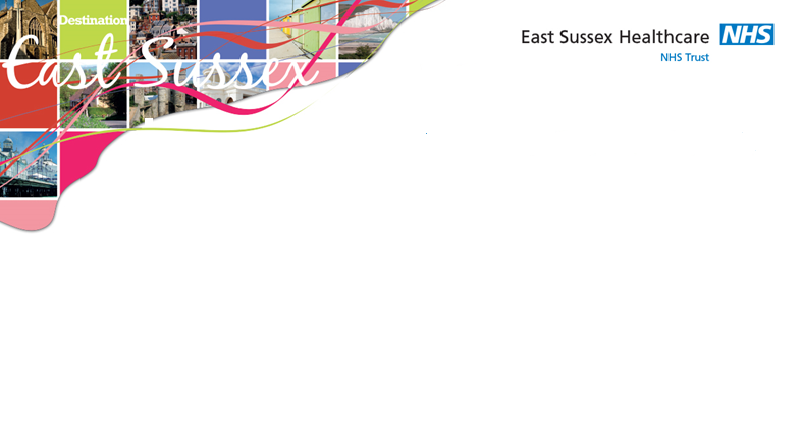 Attendance
Please let the education centre know if you are going to be absent or are off sick
Please let your team know when not attending timetabled teaching
Please register with a GP – see your handbook
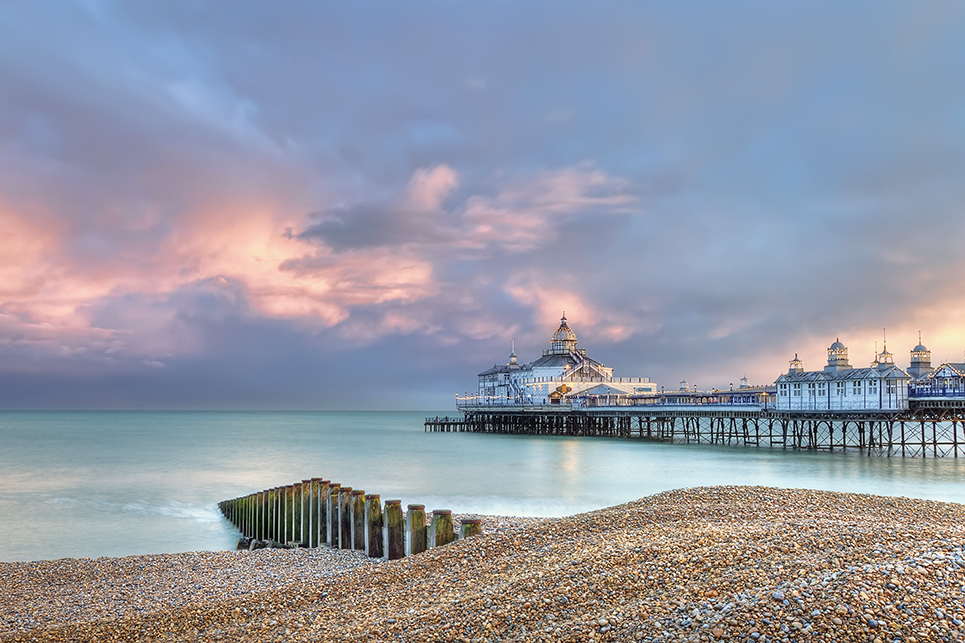 Where to go and places to visit please go to www.visiteastbourne.com
Places to visit in Eastbourne and surrounding areas
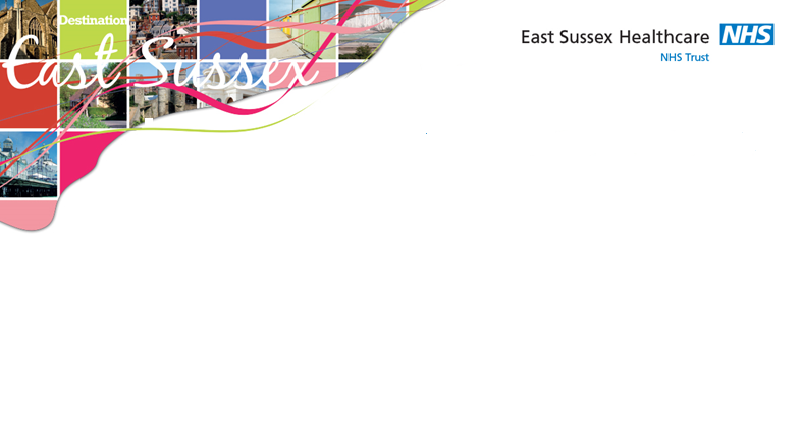 Q&A
Questions
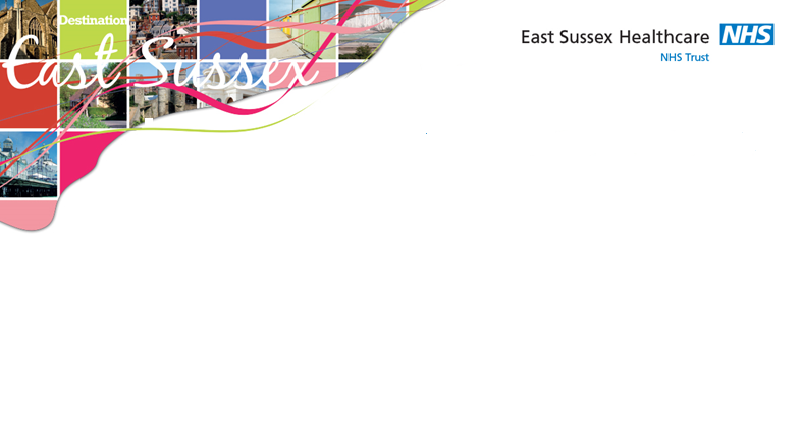 Medical Student Leads
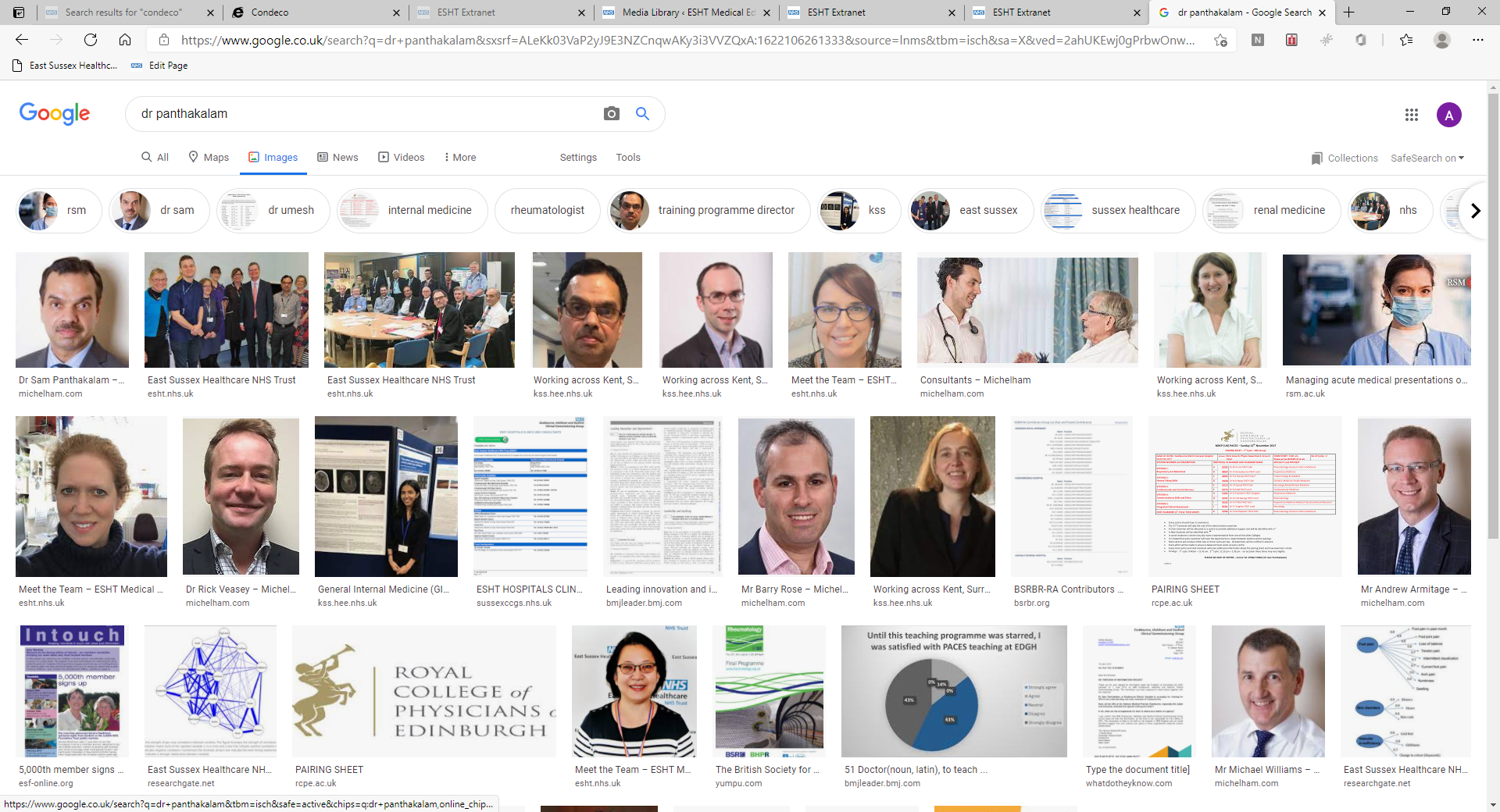 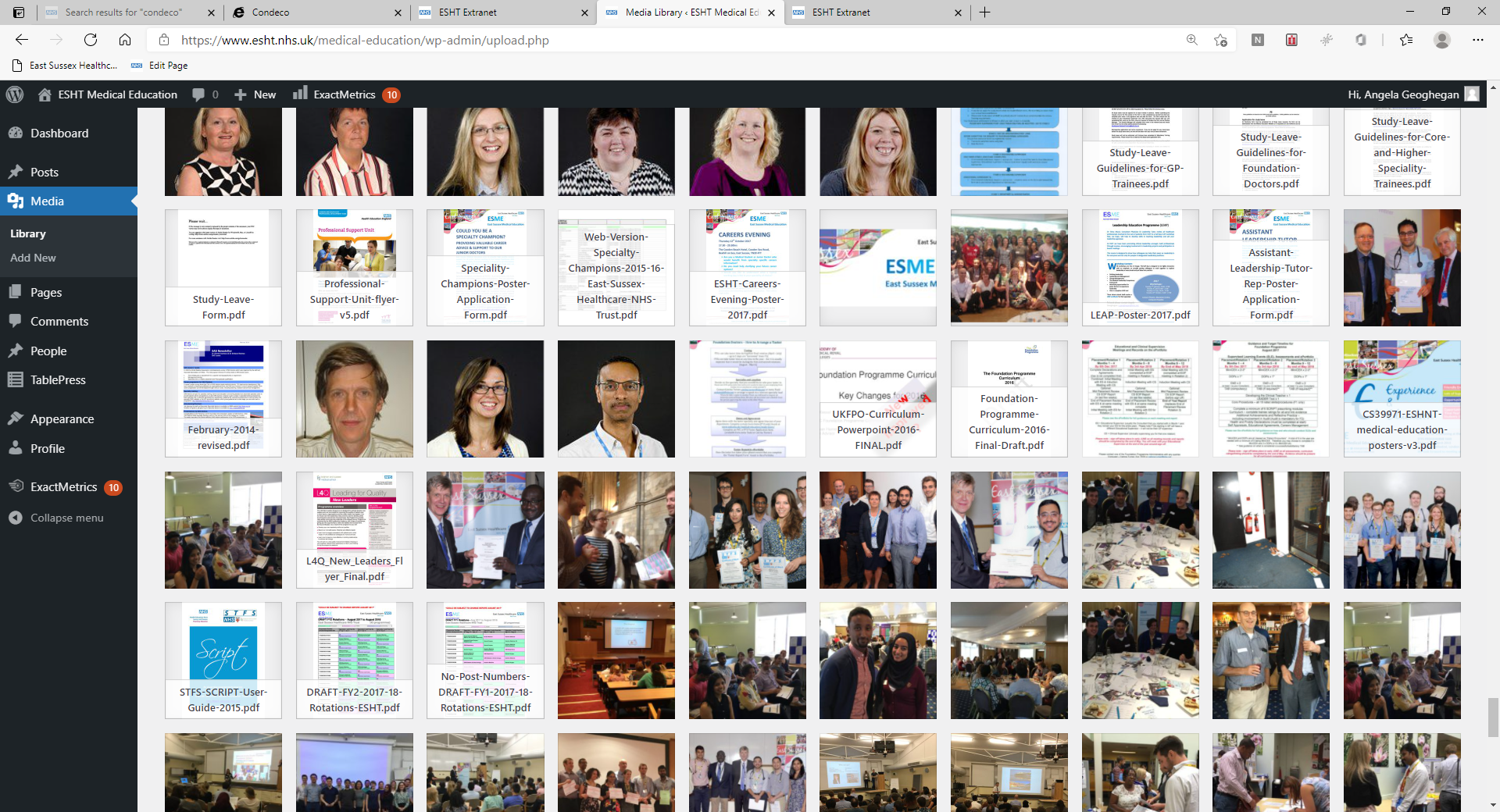 Dr Mark Whitehead  Director of Medical Education
Dr Sam Panthakalm
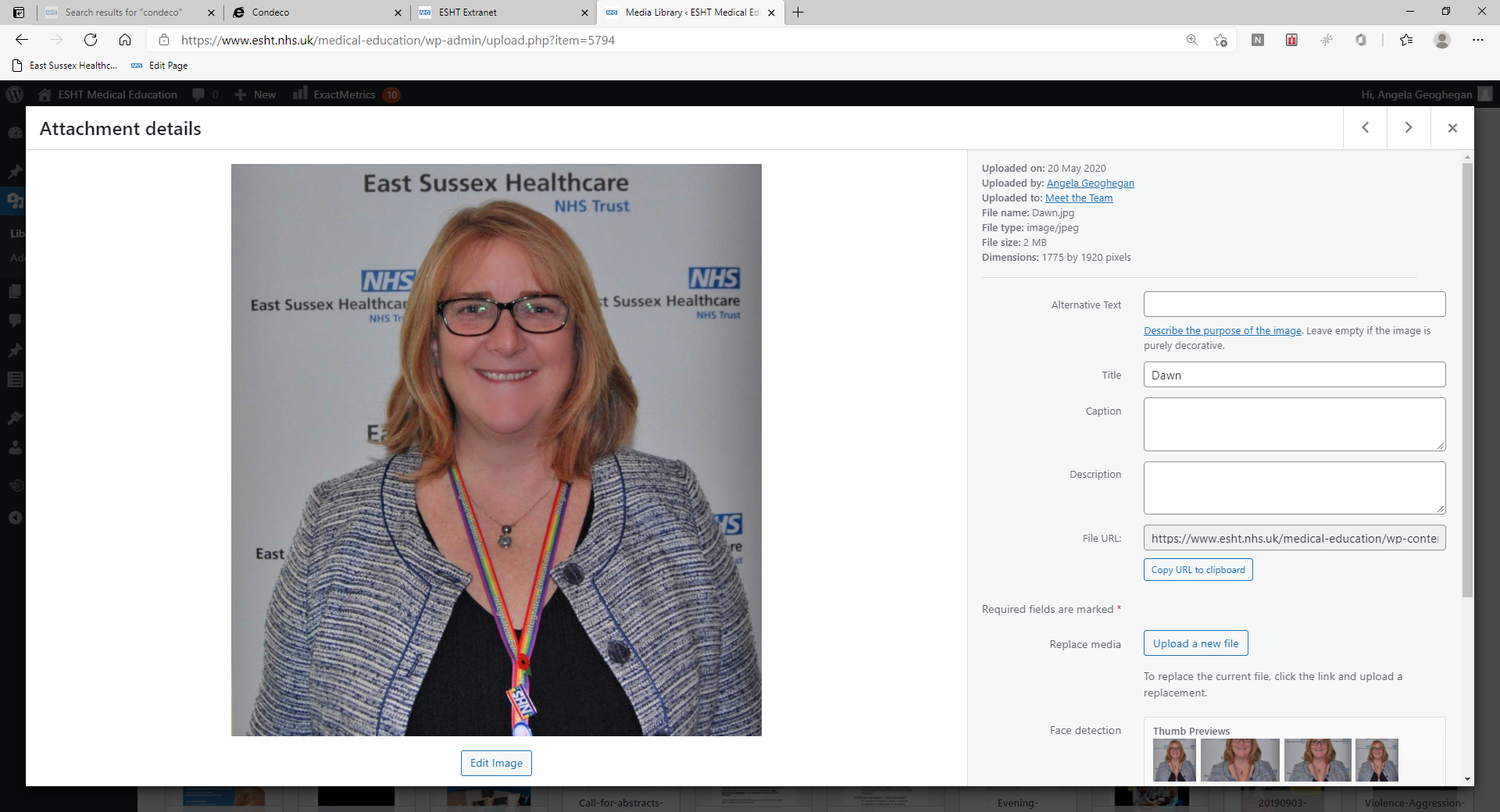 Dawn Urquart  - Assistant Director of Integrated Education
Dr John Somarib KCL Sub Dean Year 5
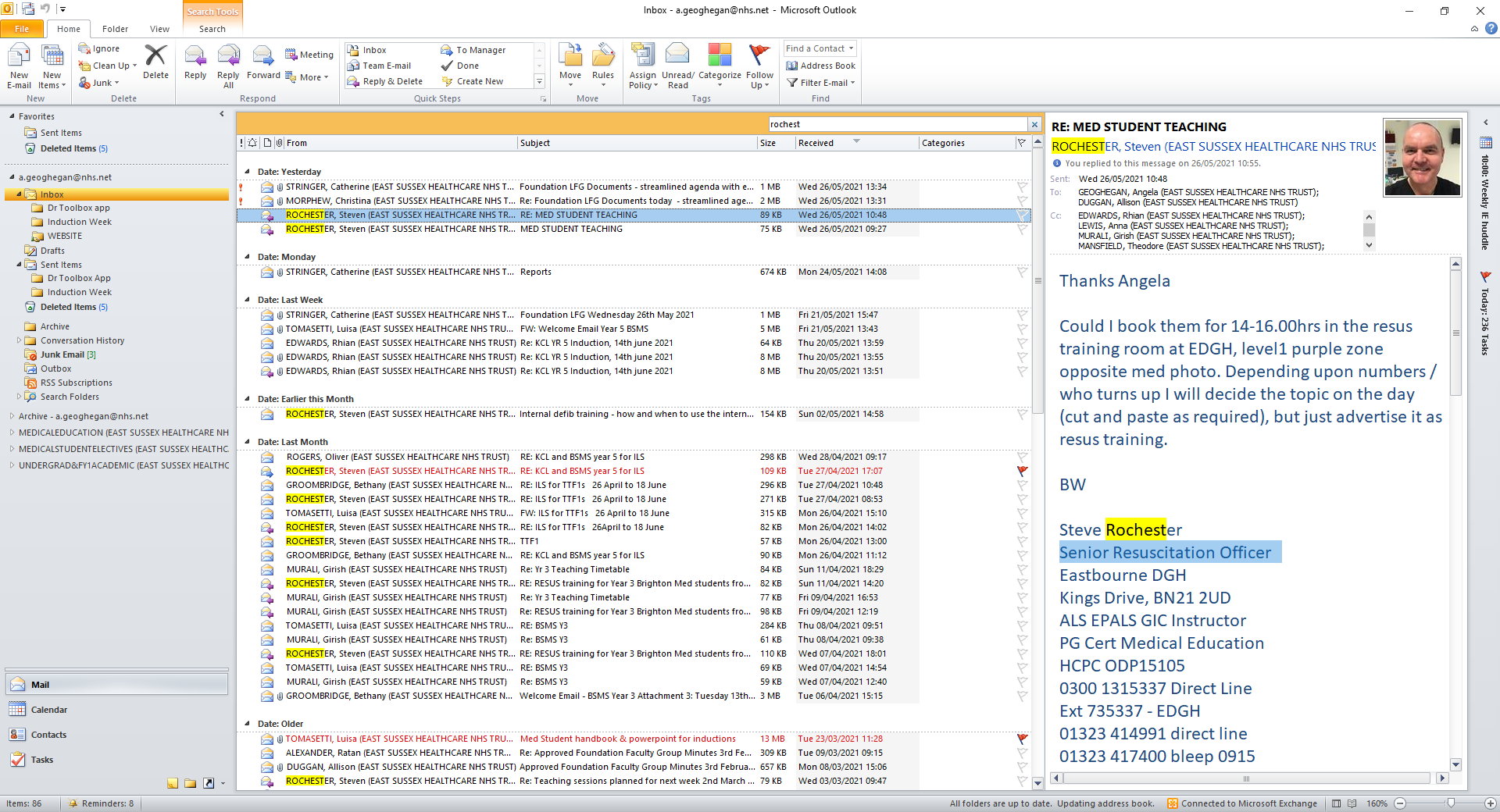 Steve Rochester Senior Resuscitation Officer
Jo Jukes – Human Factors and Simulation Manager